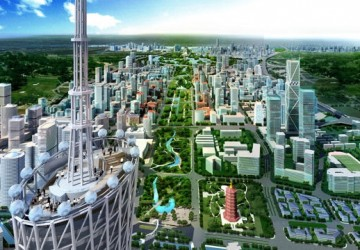 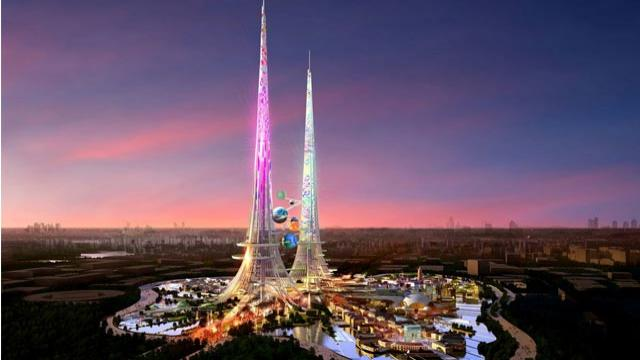 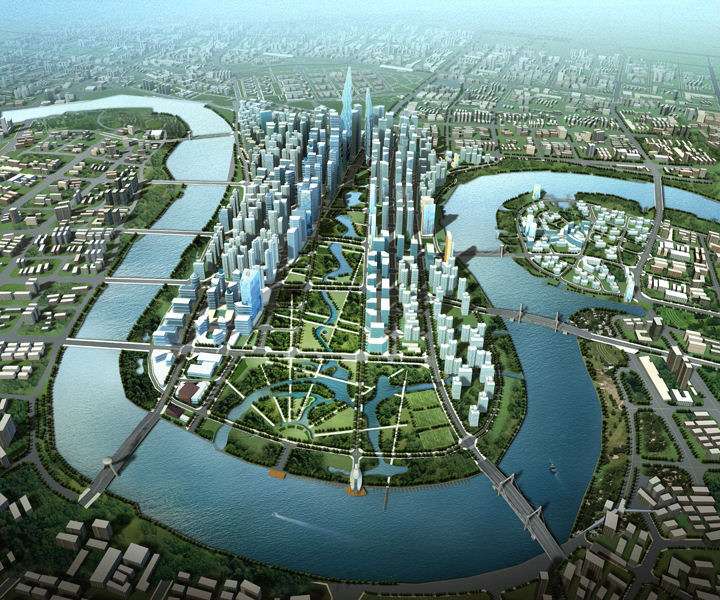 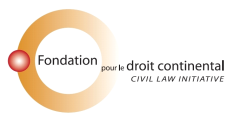 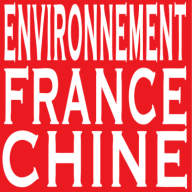 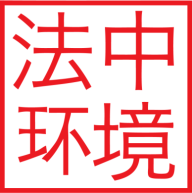 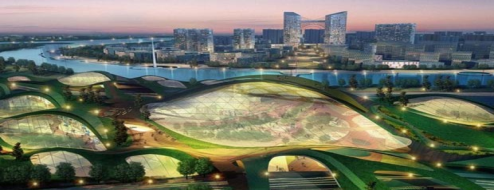 Le droit de l’environnement
au service de la ville durable

Voyage d’études
du 30 octobre au 7 novembre 2014

Réflexion comparée sur les perspectives de développement
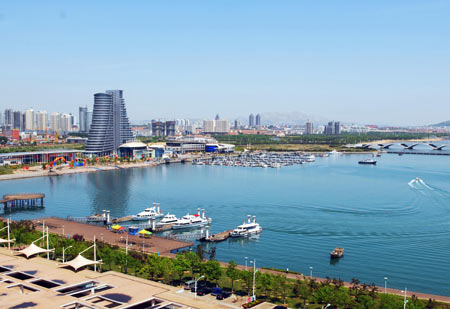 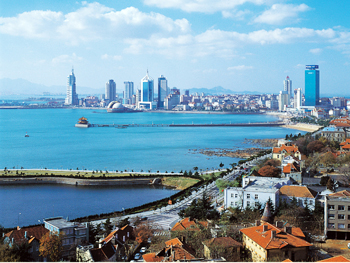 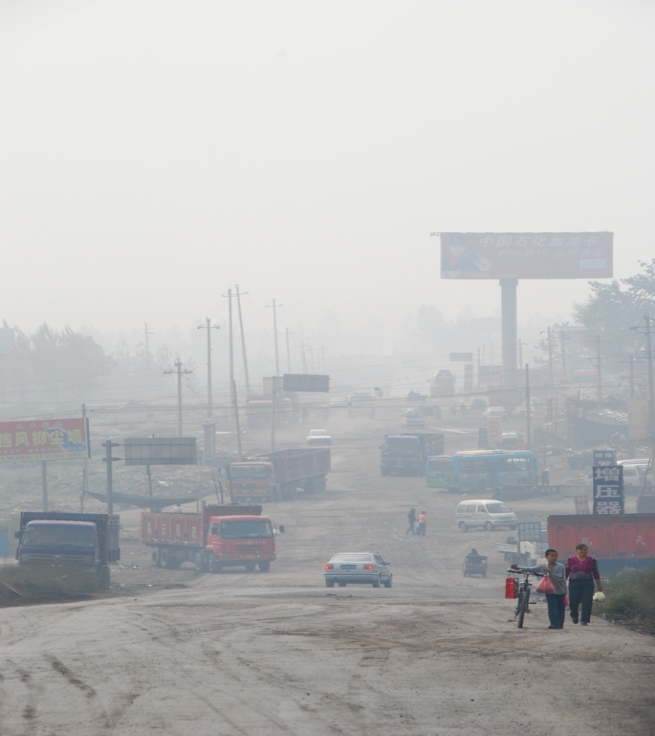 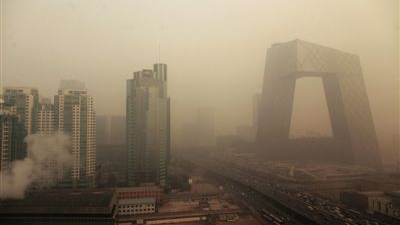 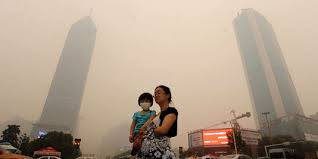 1
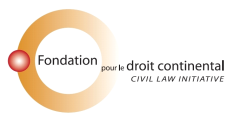 Le droit de l’environnement au service de la ville durable – Voyage d’études
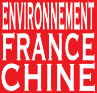 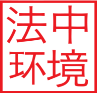 2
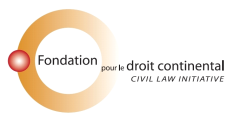 Le droit de l’environnement au service de la ville durable – Voyage d’études
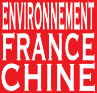 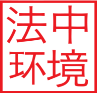 Jour 01 – Jeudi 30 octobre 2014 – Vol Paris/Pékin

19:30 : décollage de Paris CDG (terminal 1)

Jour 02 – Vendredi 31 octobre 2014 – Pékin

12:40 : atterrissage à Pékin Capital (terminal 3)

Check-in au Guangming Hotel, 42 Liangmaqiao Road Chaoyang District (en face de l’Ambassade de France)

16:00 : réunion à l’Ambassade de France (préparation des tables rondes)

Dîner à l’Université du Peuple avec le Pr. ZHU Xiao ?
3
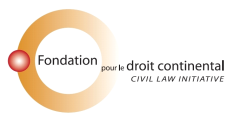 Le droit de l’environnement au service de la ville durable – Voyage d’études
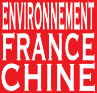 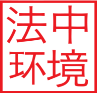 Jour 03 – Samedi 1er novembre 2014 – Pékin/Tianjin/Pékin

10:29 : aller Pékin/Tianjin par le TGV n° C2029 partant de la gare de Beijing South et arrivant à la gare de Tianjin à 11:02 (US$ 27.00 par billet en premium)

Déplacement sur le site de la ville durable et déjeuner sur place

Visite de la ville durable & rencontre avec les responsables en charge des aspects liés au droit de l’environnement

17:00 : retour Tianjin/Pékin par le TGV n° C2066 partant de la gare de Tianjin et arrivant à la gare de Beijing South à 17:33 (US$ 27.00 par billet en premium)

Dîner (à prévoir)
4
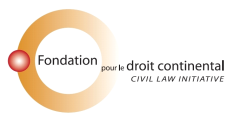 Le droit de l’environnement au service de la ville durable – Voyage d’études
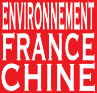 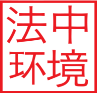 Jour 04 – Dimanche 2 novembre 2014 – Pékin

10:00 : visite du Musée de la planification de la municipalité de Beijing

13:00 : visite du quartier 7.9.8. et déjeuner sur place (ancienne usine à gaz conservée en l’état et transformée en zone d’exposition artistique)

17:00 : visite du quartier historique et préservé des hutongs (Tour de la Cloche et lac artificiel)

Dîner (à prévoir)
5
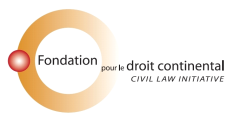 Le droit de l’environnement au service de la ville durable – Voyage d’études
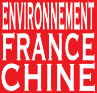 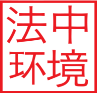 Jour 05 – Lundi 3 novembre 2014 – Pékin

matinée libre

14:00/18:00 : table ronde organisée par l’Ambassade de France en partenariat avec la Fondation pour le droit continental (président de séance : Pr. Gilles J. MARTIN) – Thématique : 50 ans de droit de l’environnement en France et en Chine (aspects théoriques : Charte de l’environnement, principe de précaution et préjudice écologique – 1/ le point de vue des universitaires ; 2/ le point de vue des praticiens)

18:00 : cocktail de clôture

19:00 : dîner (à prévoir) et soirée libre
6
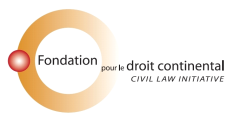 Le droit de l’environnement au service de la ville durable – Voyage d’études
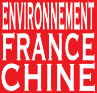 Jour 06 – Mardi 4 novembre 2014 – Pékin

matinée libre

14:00/18:00 : table ronde organisée par l’Ambassade de France en partenariat avec la Fondation pour le droit continental (président de séance : à désigner) – Thématique : 50 ans de droit de l’environnement en France et en Chine (aspects pratiques : la pollution de l’eau, la pollution de l’air et la remise en état des sites et sols pollués : 1/ le point de vue des universitaires ; 2/ le point de vue des praticiens)

18:00 : cocktail de clôture

19:00 : dîner (à prévoir) et soirée libre
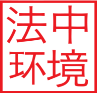 7
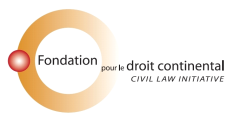 Le droit de l’environnement au service de la ville durable – Voyage d’études
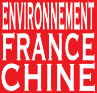 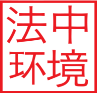 Jour 07 – Mercredi  5 novembre 2014 – Pékin/Qingdao/Rizhao

8:40 : vol MU0535 au décollage de Pékin Capital (terminal 2)

10:05 : atterrissage à Qingdao

11:00/12:00 : visite du front de mer et du quartier allemand

12:00/13:00 : visite du quartier olympique et déjeuner sur place

15:00 : rencontre avec les responsables locaux en charge du droit l’environnement, de l’urbanisme et de l’aménagement du territoire

17:00 : départ pour Rizhao (en minibus)

19:00 : check-in à l’hôtel, dîner et nuit à Rizhao
8
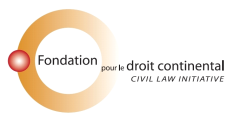 Le droit de l’environnement au service de la ville durable – Voyage d’études
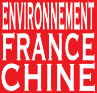 Jour 08 – Jeudi 6 novembre 2014 – Rizhao/Qingdao/Pékin

9:00/11:00 : visite de la ville ancienne, de la ville nouvelle, du front de mer et du port industriel

11:00 : visite du Musée de l’Urbanisme de Rizhao

12:00 : rencontre puis déjeuner avec les responsables locaux en charge du droit de l’environnement (notamment : énergies propres) et de l’urbanisme

16:00 : départ pour Qingdao (en minibus)

18:00 : arrivée à Qingdao – visite du front de mer (suite : autour de l’aquarium)

20:45 : vol MU5227 au décollage de Qingdao

22:10 : atterrissage à Pékin Capital (terminal 2) et nuit à l’hôtel Guangming
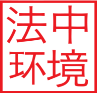 9
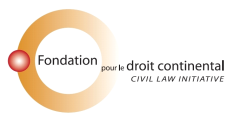 Le droit de l’environnement au service de la ville durable – Voyage d’études
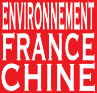 Jour 09 – Vendredi 7 novembre 2014 – Pékin/Paris

13:30 : vol CA933 au décollage de Pékin Capital (terminal 3)

17:45 : atterrissage à Paris CDG (terminal 1)
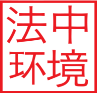 10
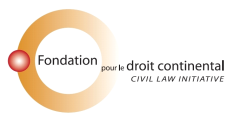 Le droit de l’environnement au service de la ville durable – Voyage d’études
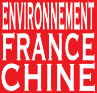 Budget prévisionnel
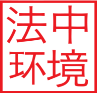 * Classe Business sur Air China
** Classe Premium Economy sur Air France
11
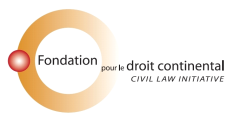 Le droit de l’environnement au service de la ville durable – Voyage d’études
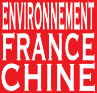 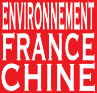 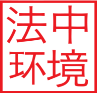 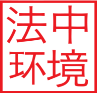 Environnement France Chine
11, rue Saint Dominique
75007 PARIS 
Tél : +33 (0)1 44 18 60 30 
@ : contact@environnement-france-chine.org
 www.environnement-france-chine.org
Fondation pour le droit continental
2-14, rue des Cévennes
75015 Paris 
Tél : +33 (0)1 70 22 41 41
 @ : sg@fondation-droitcontinental.org
 www.fondation-droitcontinental.org
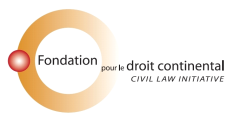 12